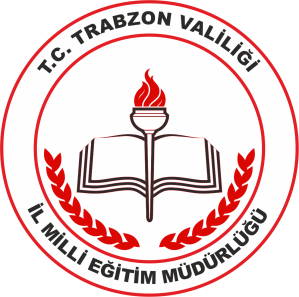 STRATEJİK PLANLAMA BİLGİLENDİRME  TOPLANTISI
İl Milli Eğitim Müdürlüğü
Ar-Ge Birimi
07/10/2015
Stratejik Planlama Ekibi
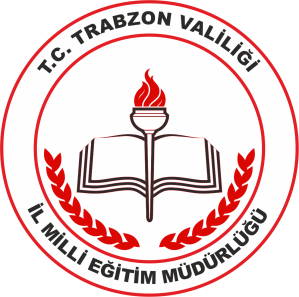 ORTAHİSAR
ŞALPAZARI
YOMRA ilçelerinden sorumlu 

Ar-Ge biriminden NİLGÜN MİSİR
E-mail: nilgunmisir@gmail.com
İl Milli Eğitim Müdürlüğü Ar-Ge Birimi
Stratejik Planlama Ekibi
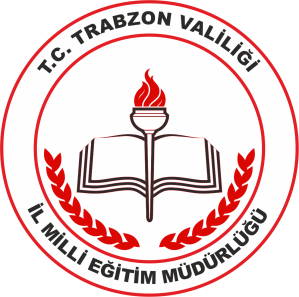 AKÇAABAT
MAÇKA
ARSİN
VAKFIKEBİR
ilçelerinden sorumlu 

Ar-Ge biriminden URAL YAMAN
E-mail: uralyaman@gmail.com
İl Milli Eğitim Müdürlüğü Ar-Ge Birimi
Stratejik Planlama Ekibi
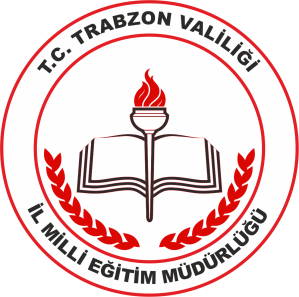 ÇAYKARA
DERNEKPAZARI
HAYRAT
OF
KÖPRÜBAŞI
TONYA
ilçelerinden sorumlu 

Ar-Ge biriminden MEHMET TAVŞANLIOĞLU
E-mail: m.tavsanlioglu@gmail.com
İl Milli Eğitim Müdürlüğü Ar-Ge Birimi
Stratejik Planlama Ekibi
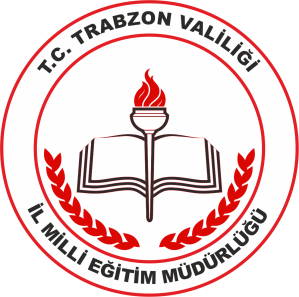 ARAKLI
SÜRMENE
BEŞİKDÜZÜ
DÜZKÖY
ÇARŞIBAŞI
ilçelerinden sorumlu 

Ar-Ge biriminden EMRAH PİŞGİN
E-mail: adige_emrah@hotmail.com
İl Milli Eğitim Müdürlüğü Ar-Ge Birimi
Stratejik Planlama Ekibi
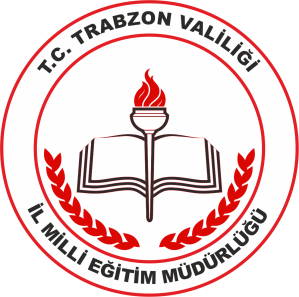 Ar-Ge biriminin ASKE bölümüne yeni katılan arkadaşlar;

Veysel TOPAL
Furkan GÜLER
İl Milli Eğitim Müdürlüğü Ar-Ge Birimi
Stratejik Planlama Onay süreci
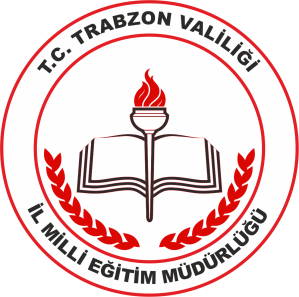 İlçe MEM stratejik planları, İl Ar-Ge’nin uygun görüşü alındıktan sonra ilçe kaymakamı onayı ile yürürlüğe girer.
Okulların stratejik planları ise İlçe MEM SP ekibinin uygun görüşü alındıktan sonra, Öğretmenler Kurulu ve Okul Aile Birliği’nde de görüşülmesi ve onaylanması gerekir. Sonra Okul Müdürünün imzası ve İlçe Millî Eğitim Müdürünün Onayı ile yürürlüğe girecektir. 
Okulların stratejik planlarının hazırlanmasında rehberlik görevi İlçe MEM Stratejik Plan Ekibine aittir.
İl Milli Eğitim Müdürlüğü Ar-Ge Birimi
Stratejik Planlama Onay süreci
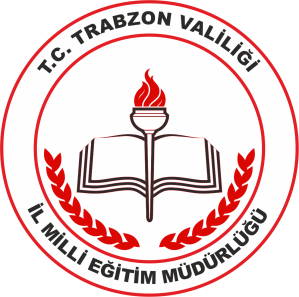 Okulların stratejik planlarını onaylayacak
 			Üst Kurul Üyeleri
İl Milli Eğitim Müdürlüğü Ar-Ge Birimi
Stratejik Planlama Yayın Süreci
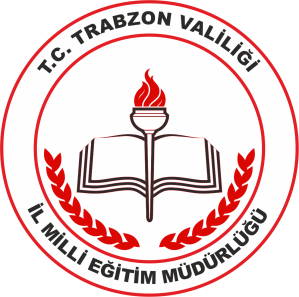 Kaymakamlık tarafından onaylanan İlçe MEM Stratejik planları 5 yıl süresince resmi web sitelerinde  PDF formatında ve görünen bir bölümde yayınlanacaktır.
İlçeler Stratejik planlarını renkli kitapçık haline getirecek ve bir örneğini İl MEM Ar-Ge İlçe sorumlularına teslim edeceklerdir.
Onaylanan Okul Stratejik planları 5 yıl süresince resmi web sitelerinde  PDF formatında ve görünen bir bölümde yayınlanacaktır.
Okullar Stratejik planlarını renkli kitapçık haline getirecek ve bir örneğini İlçe MEM Stratejik Planlama ekibine teslim edeceklerdir.
İl Milli Eğitim Müdürlüğü Ar-Ge Birimi
Stratejik Planlama Takvimi
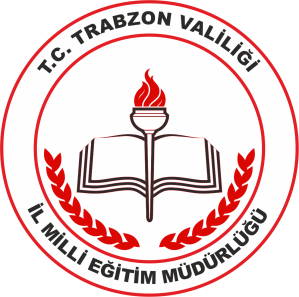 İl Milli Eğitim Müdürlüğü Ar-Ge Birimi
İZLEME VE DEĞERLENDİRME
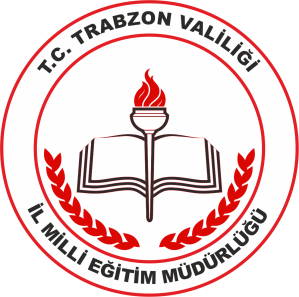 İLÇE MİLLİ EĞİTİM İÇİN;
İlçe Milli Eğitim Müdürlükleri 6’şar aylık “faaliyet raporları” düzenleyecekler,
İZLEME VE DEĞERLENDİRME
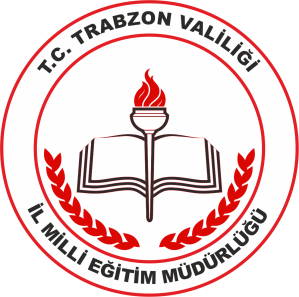 OKUL VE KURUMLAR İÇİN;
	Okul ve Kurumlar yılda iki kez izleme ve değerlendirme çalışması yapacak yalnız bir adet faaliyet raporu oluşturacaklardır. 
	Okul/kurumların haziran ayı verilerine göre oluşturdukları rapor, süreci iyileştirme, sorun alanlarını belirleyip çözüm geliştirmede bir sonraki yılın çalışmalarına rehberlik edecektir.
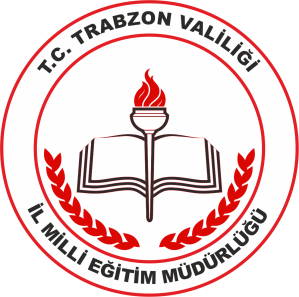 TEŞEKKÜRLER

İl Milli Eğitim Müdürlüğü
Ar-Ge Birimi